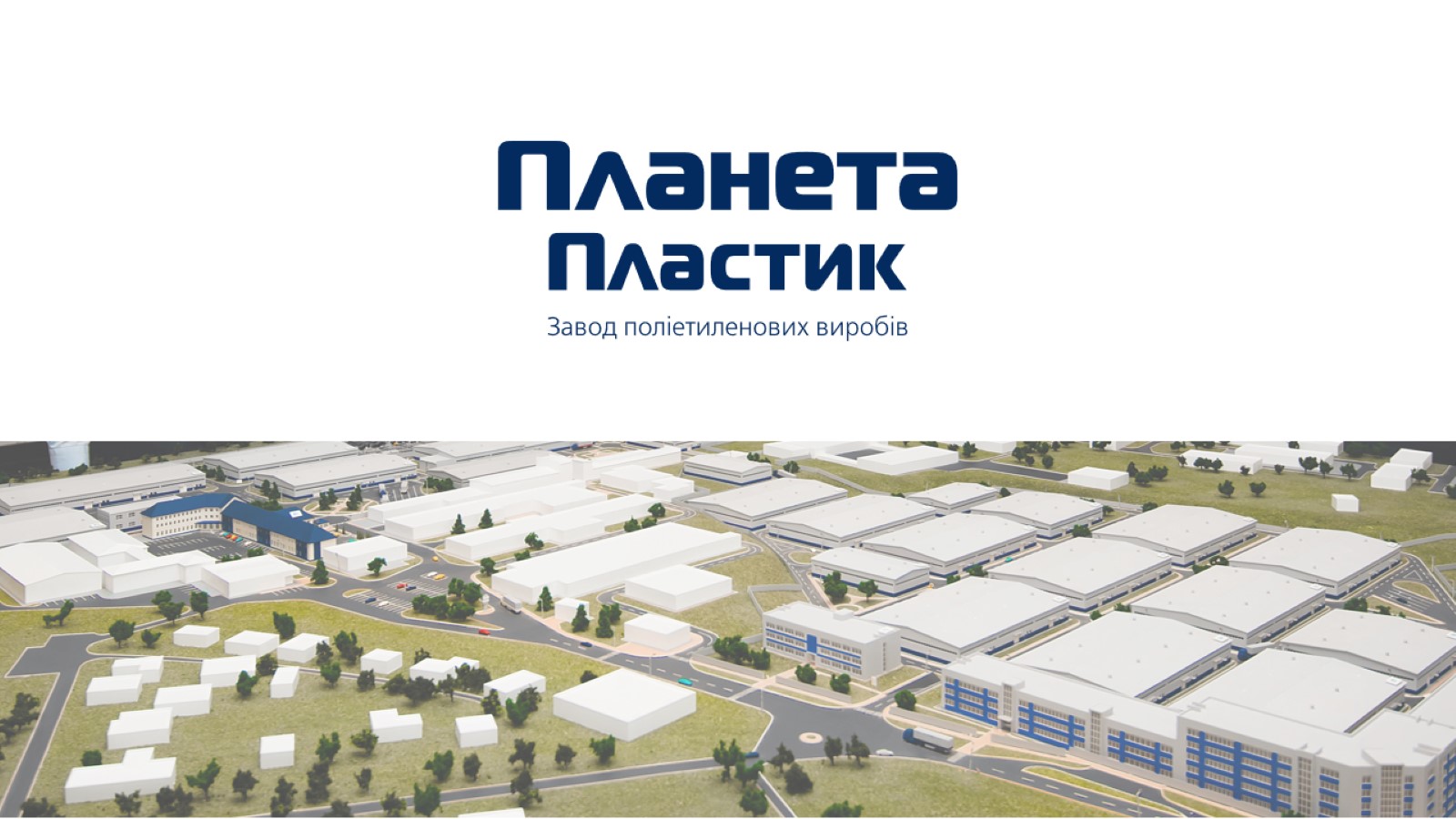 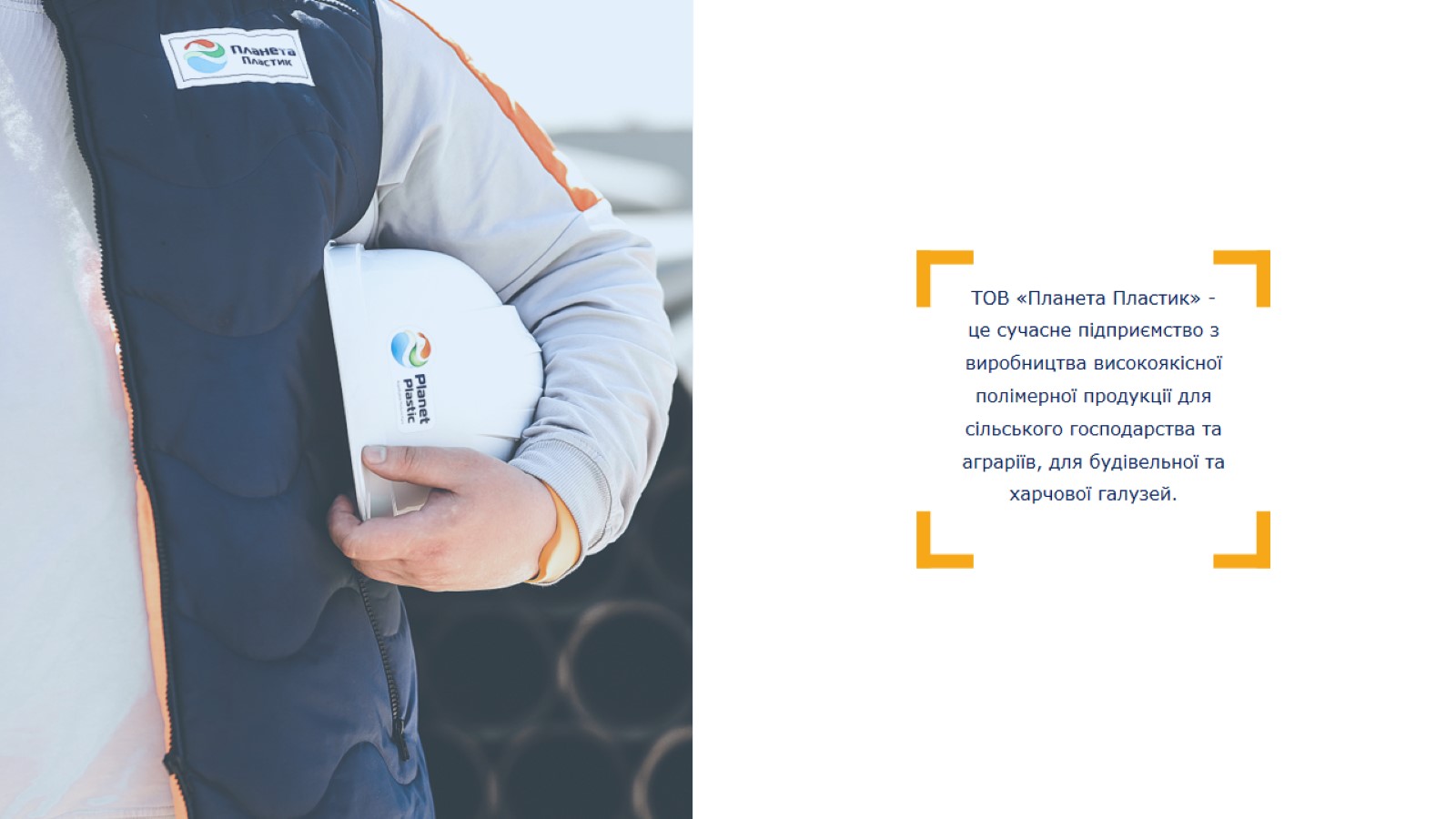 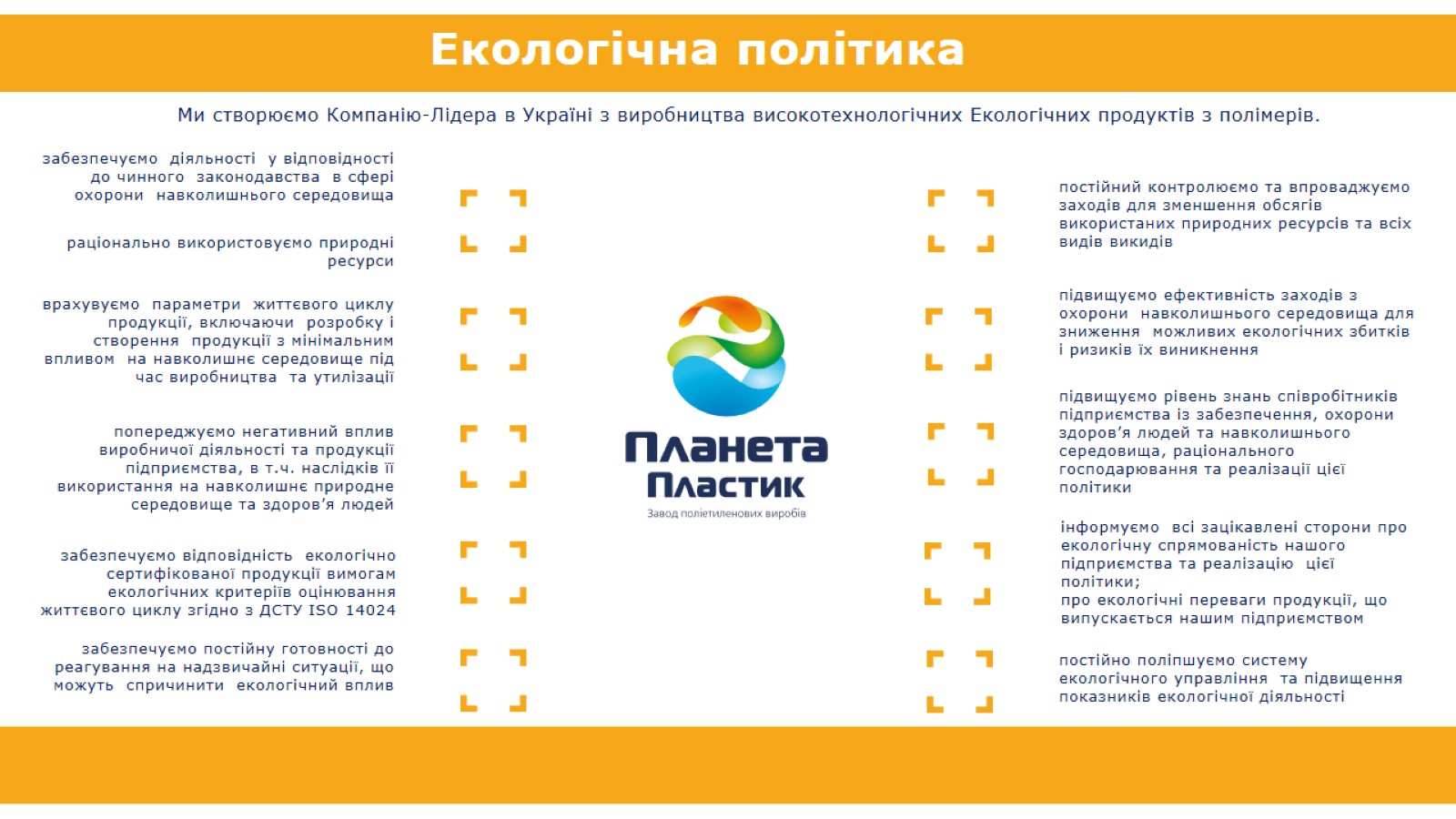 Екологічна політика
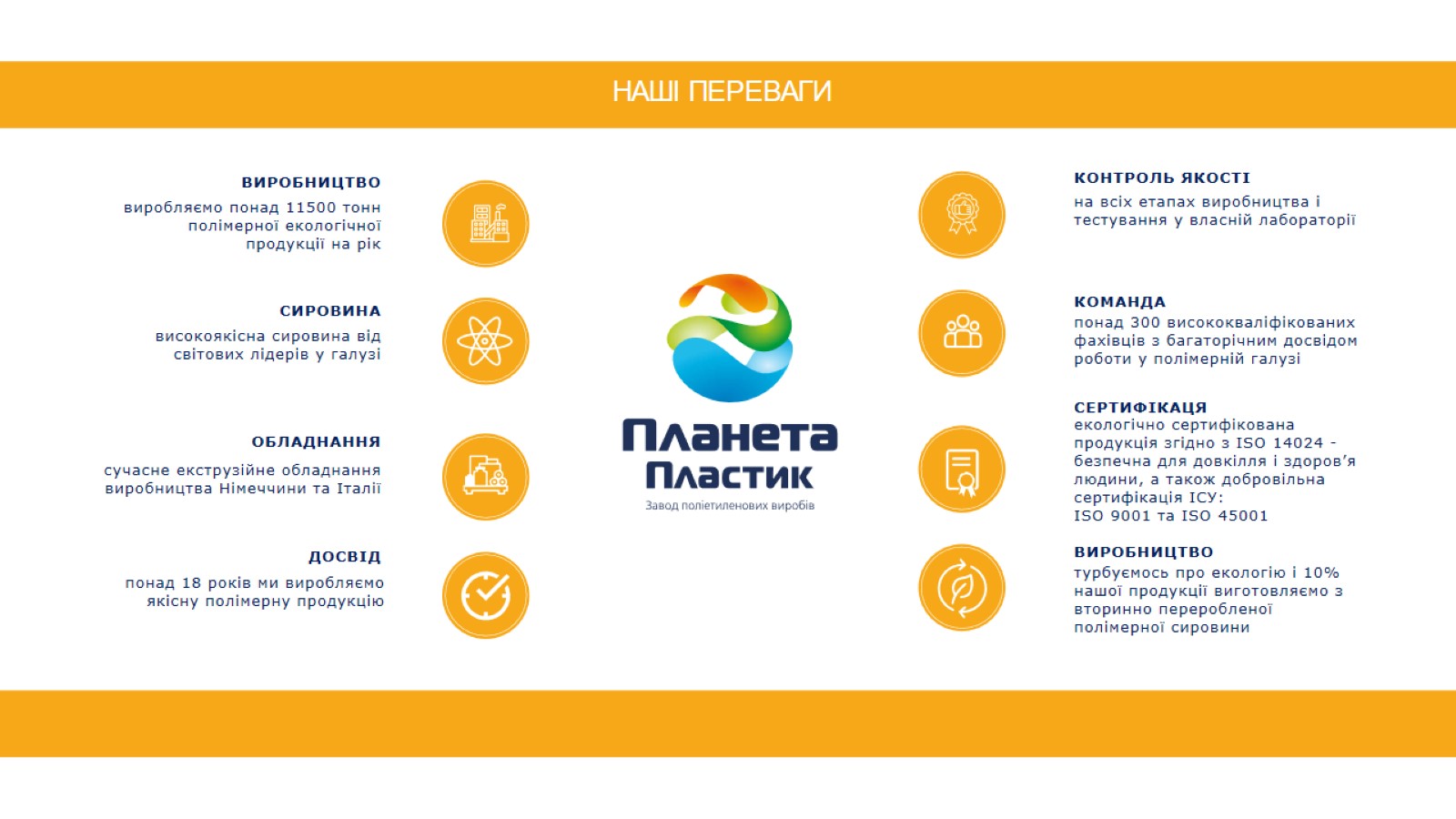 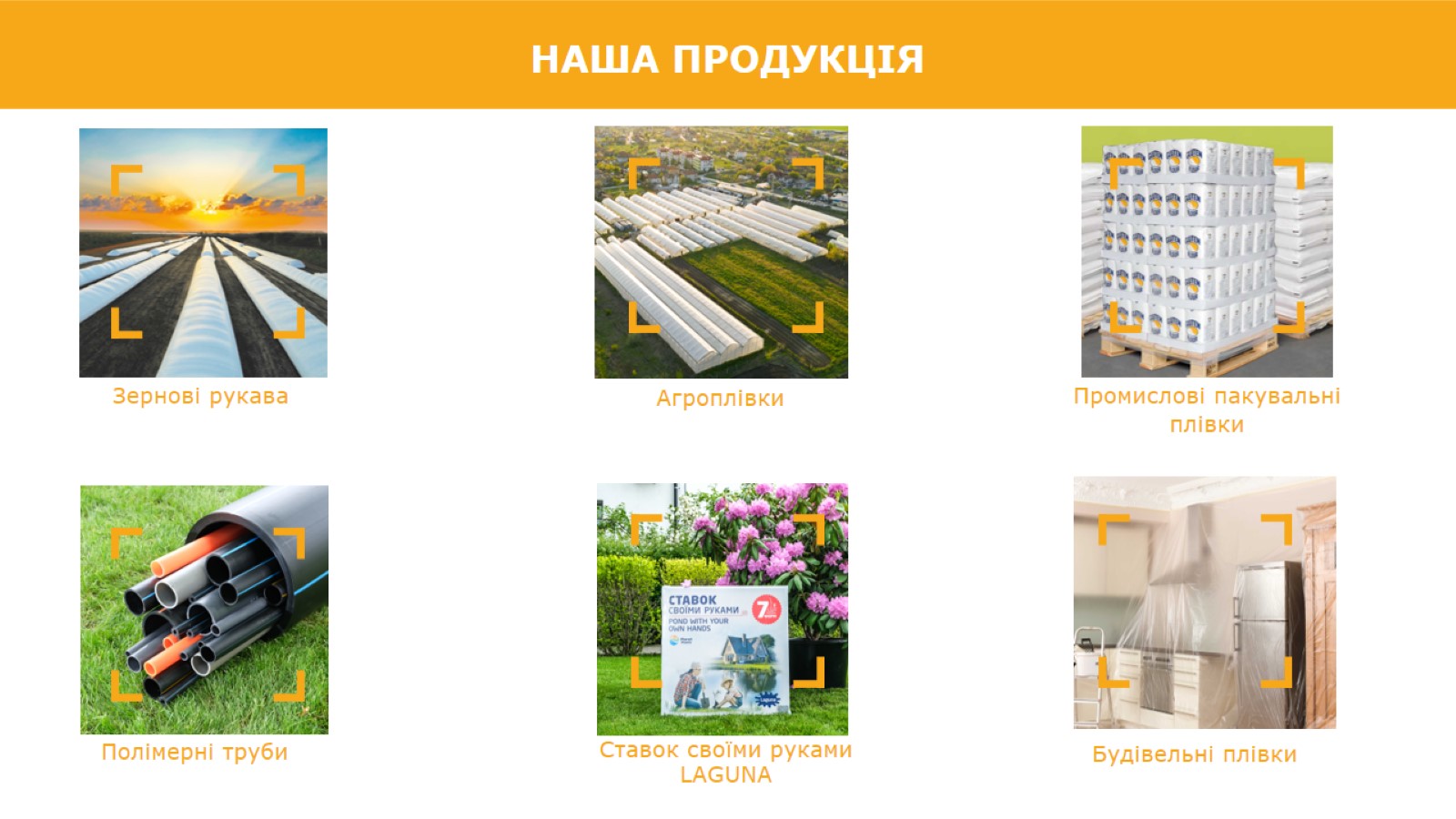 НАША ПРОДУКЦIЯ
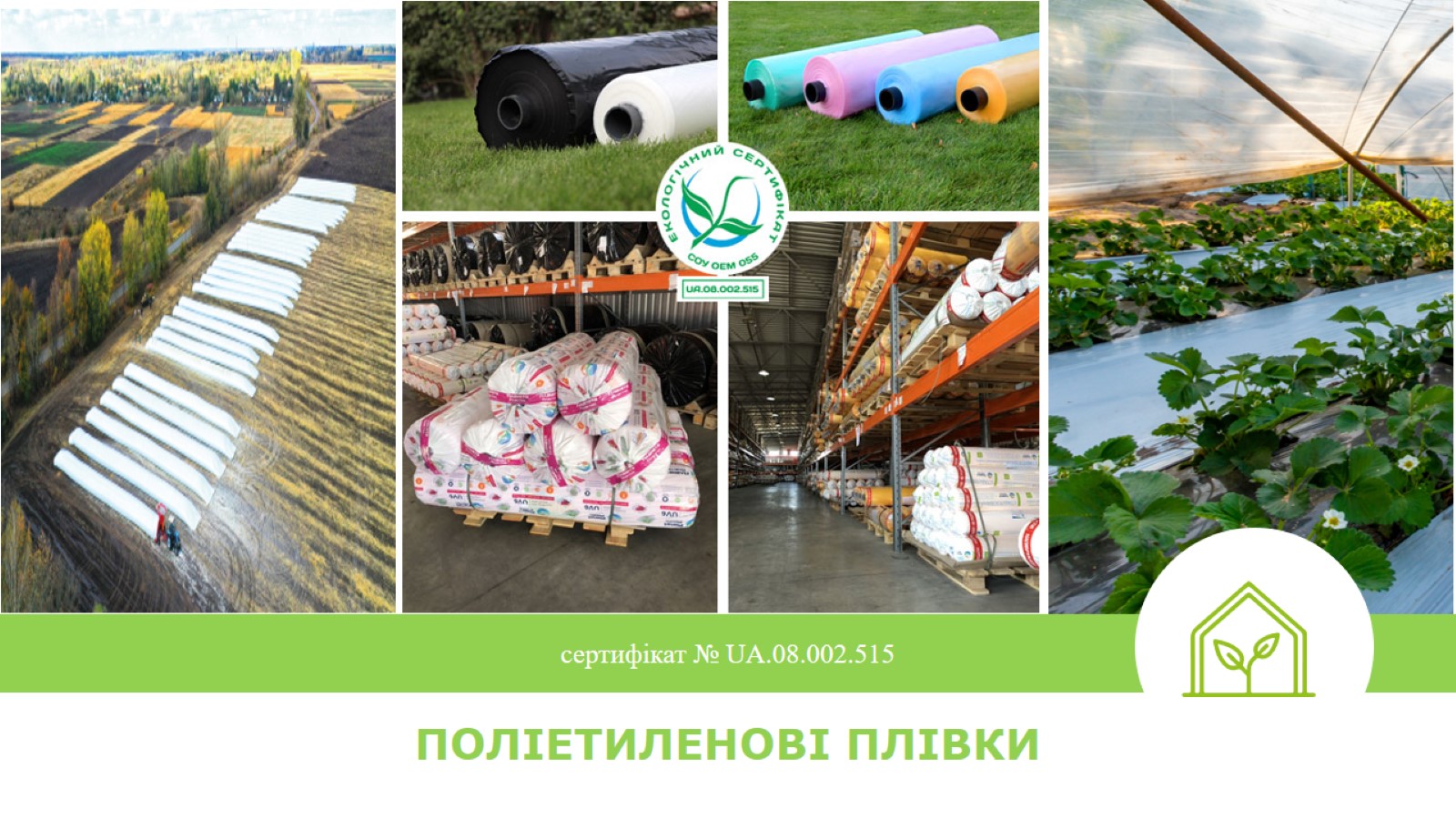 ПОЛIЕТИЛЕНОВI ПЛIВКИ
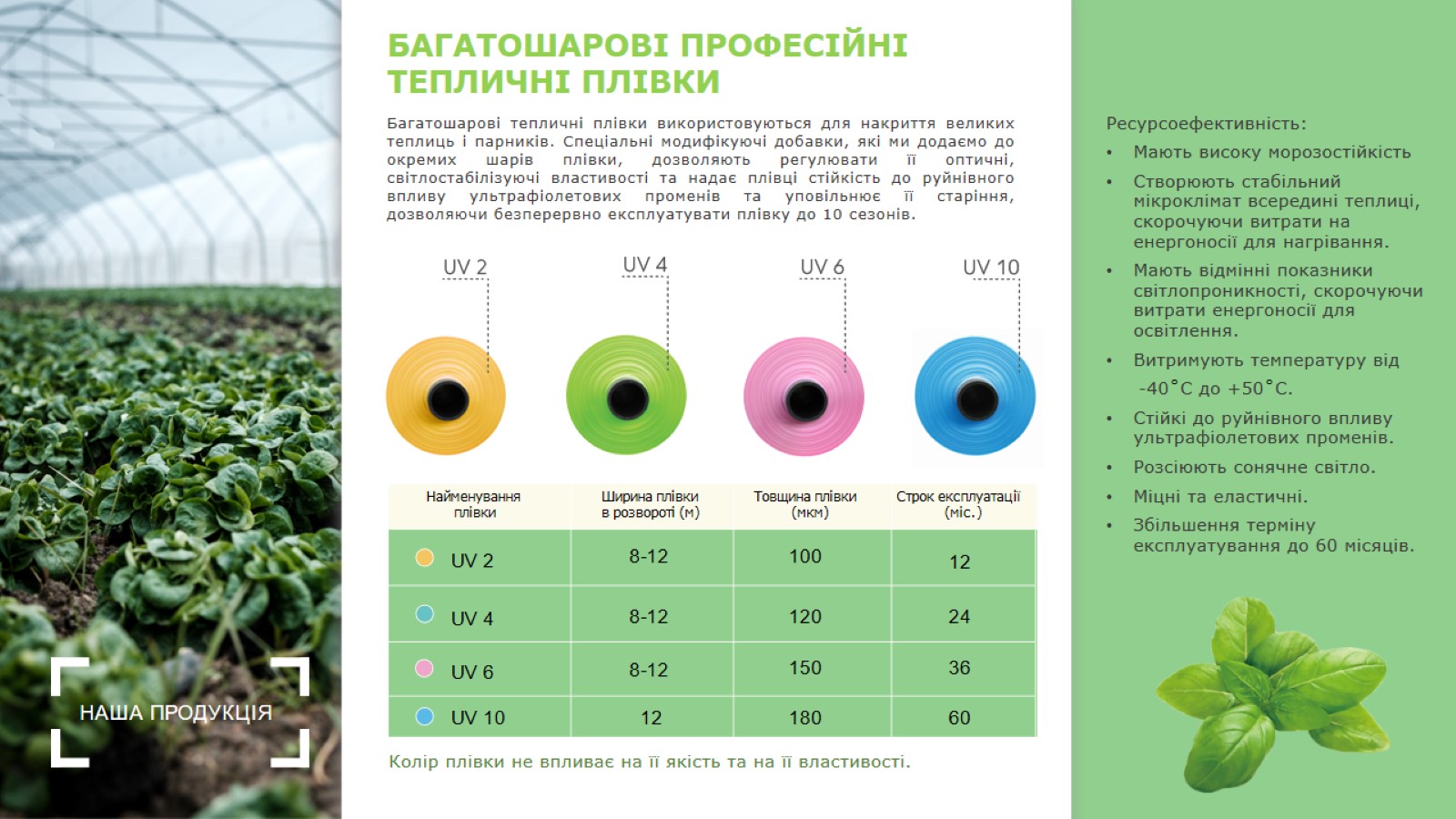 БАГАТОШАРОВІ ПРОФЕСІЙНІ ТЕПЛИЧНІ ПЛІВКИ
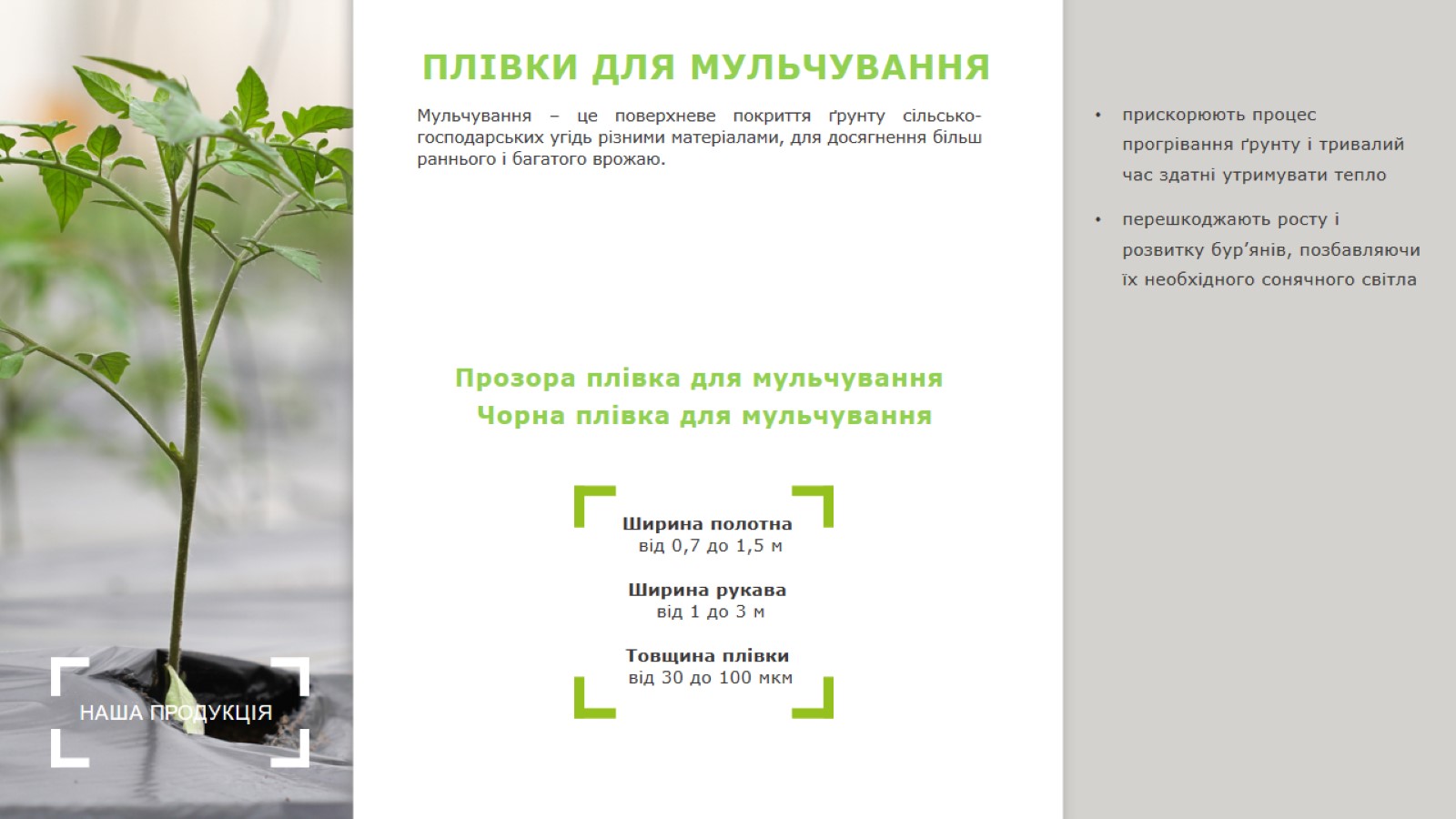 ПЛІВКИ ДЛЯ МУЛЬЧУВАННЯ
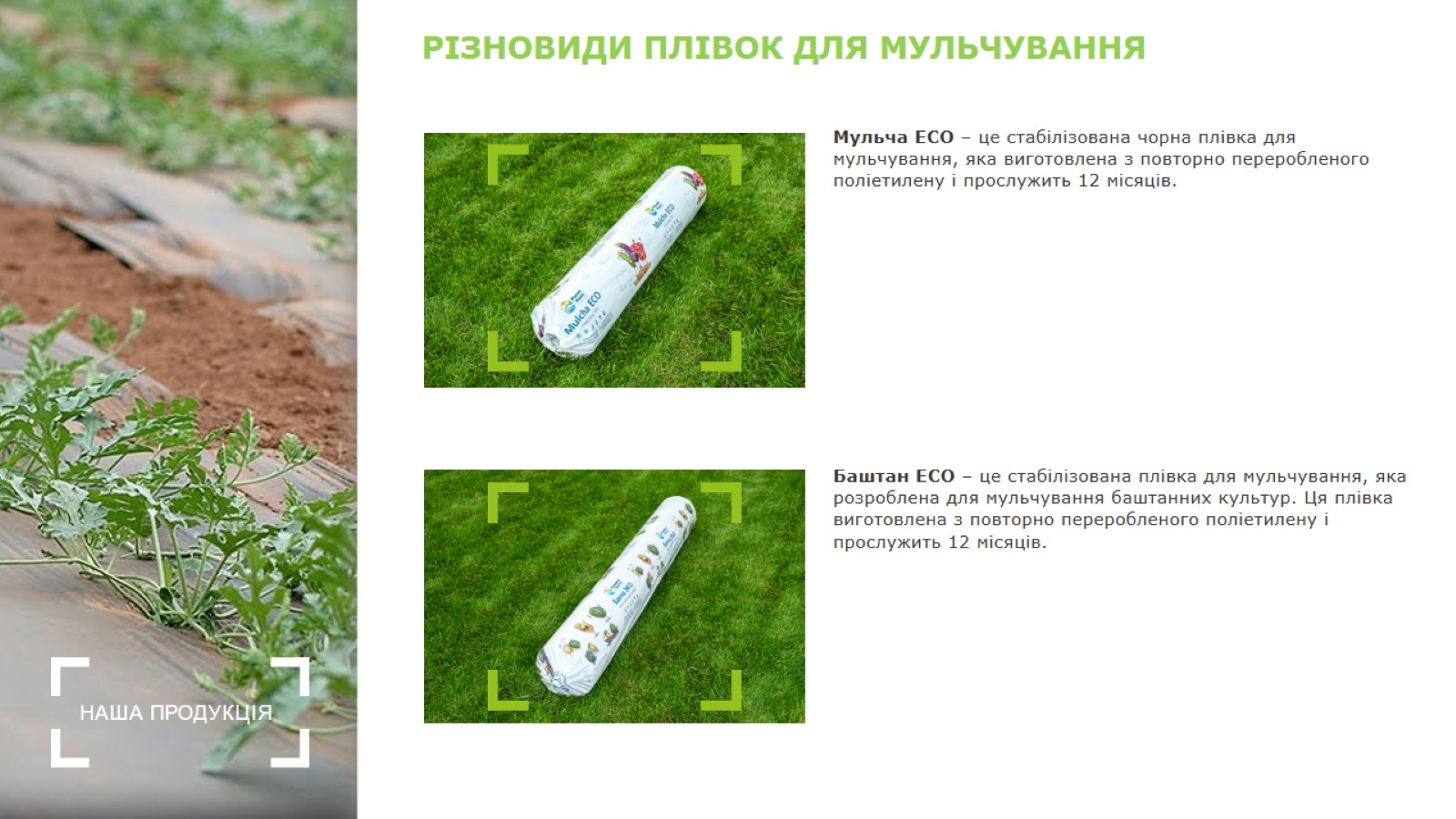 РІЗНОВИДИ ПЛІВОК ДЛЯ МУЛЬЧУВАННЯ
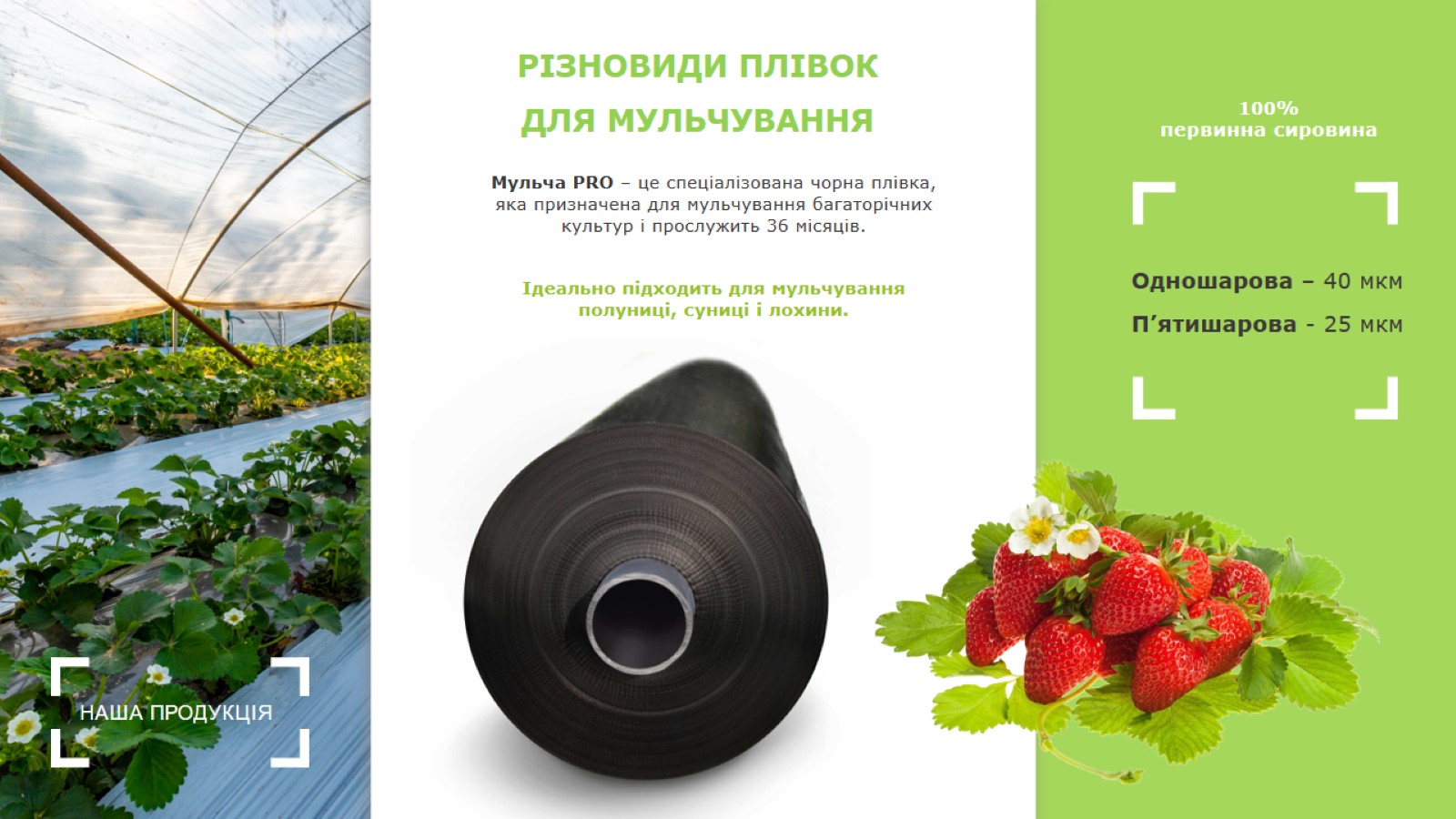 РІЗНОВИДИ ПЛІВОК ДЛЯ МУЛЬЧУВАННЯ
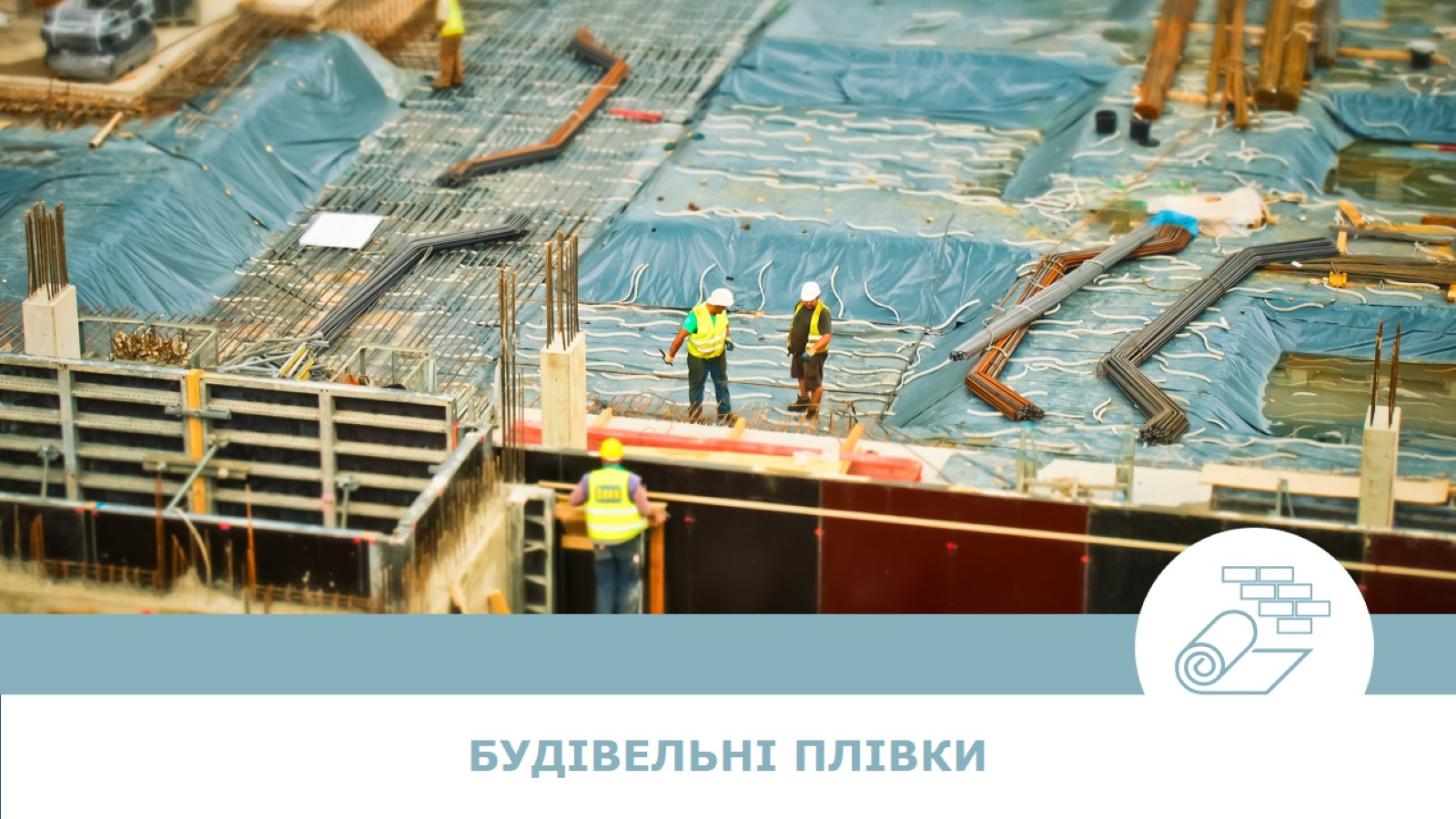 БУДIВЕЛЬНI ПЛIВКИ
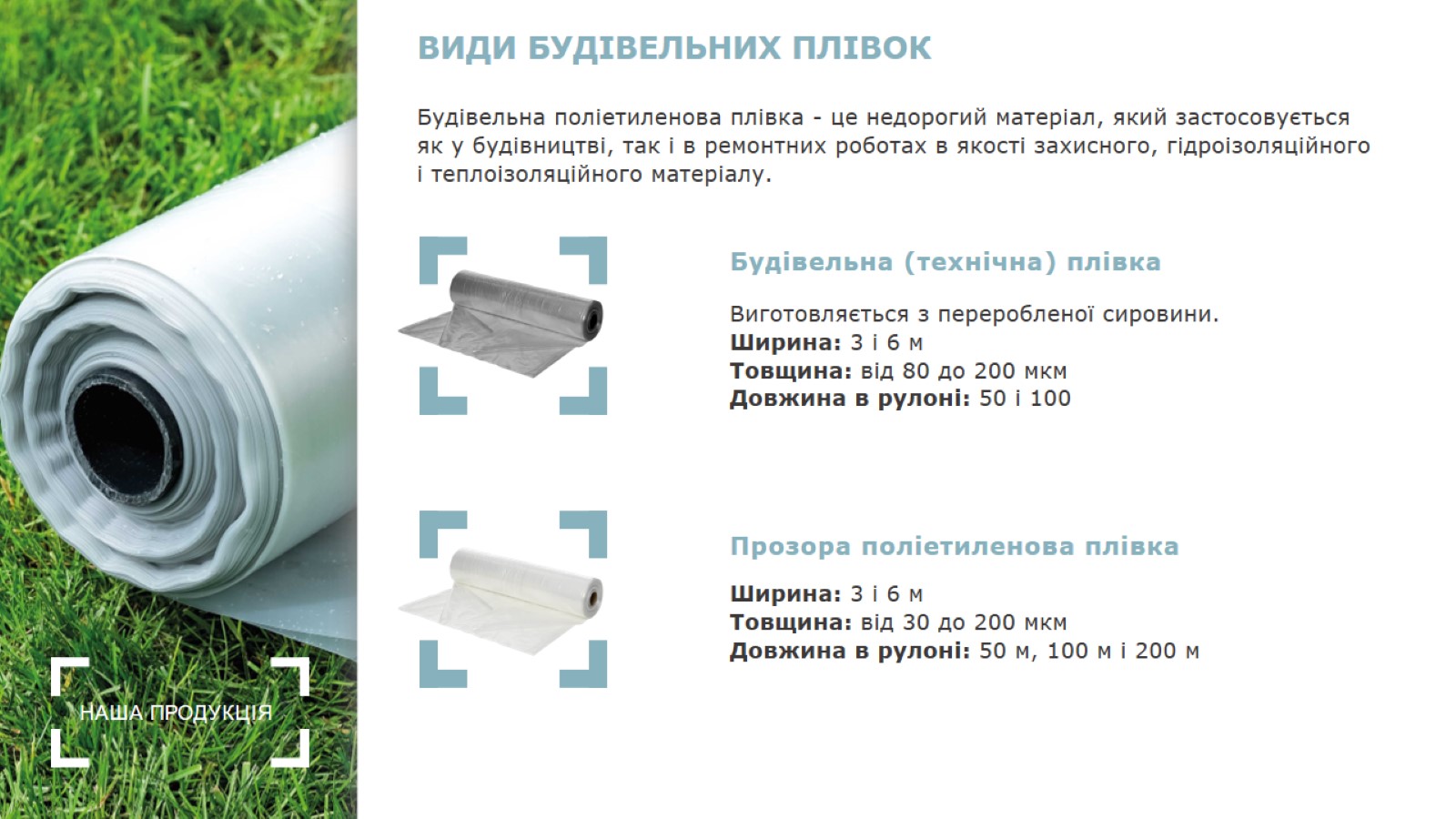 ВИДИ БУДIВЕЛЬНИХ ПЛIВОК
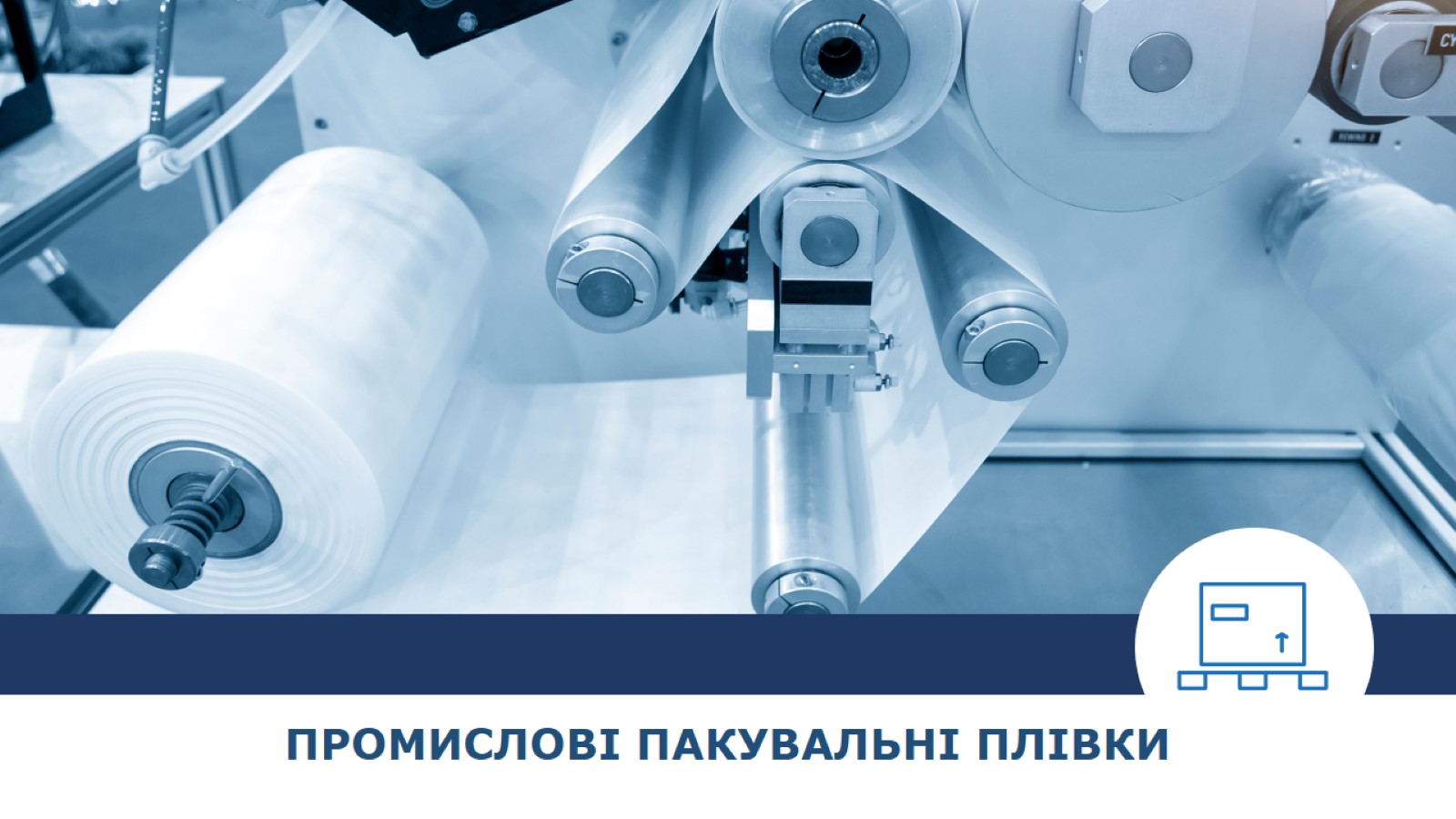 ПРОМИСЛОВI ПАКУВАЛЬНI ПЛIВКИ
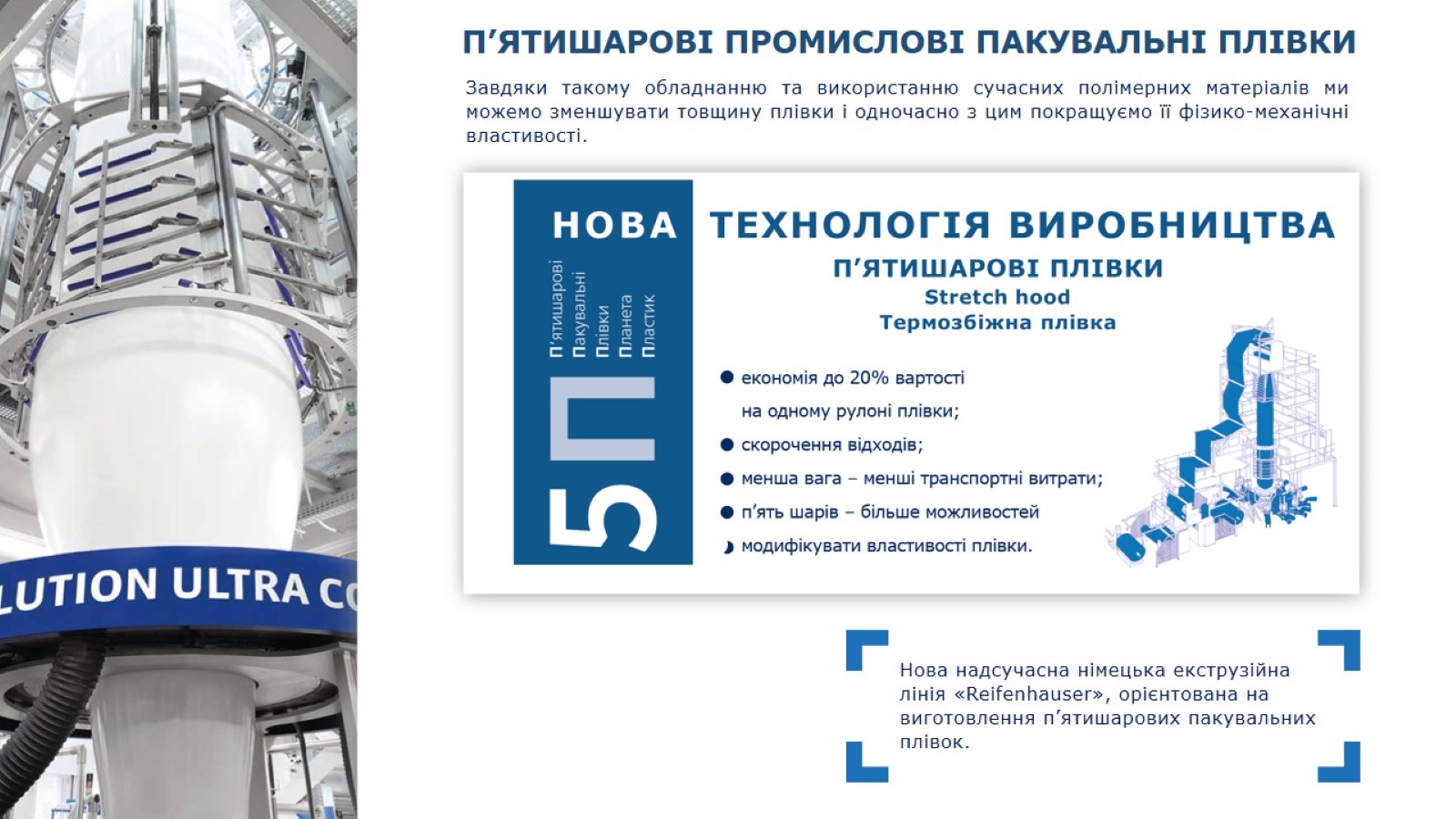 П’ЯТИШАРОВІ ПРОМИСЛОВI ПАКУВАЛЬНI ПЛIВКИ
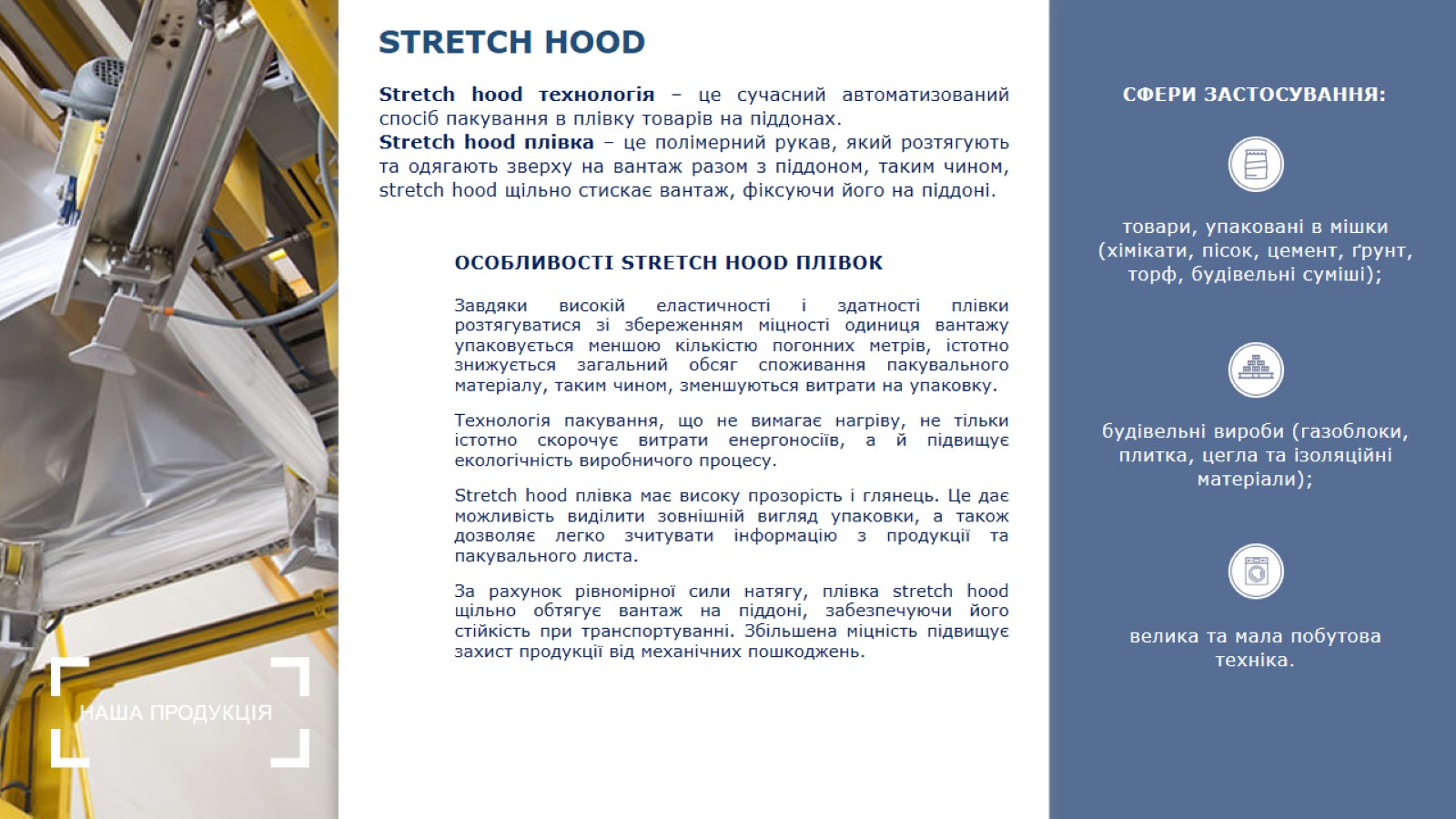 STRETCH HOOD
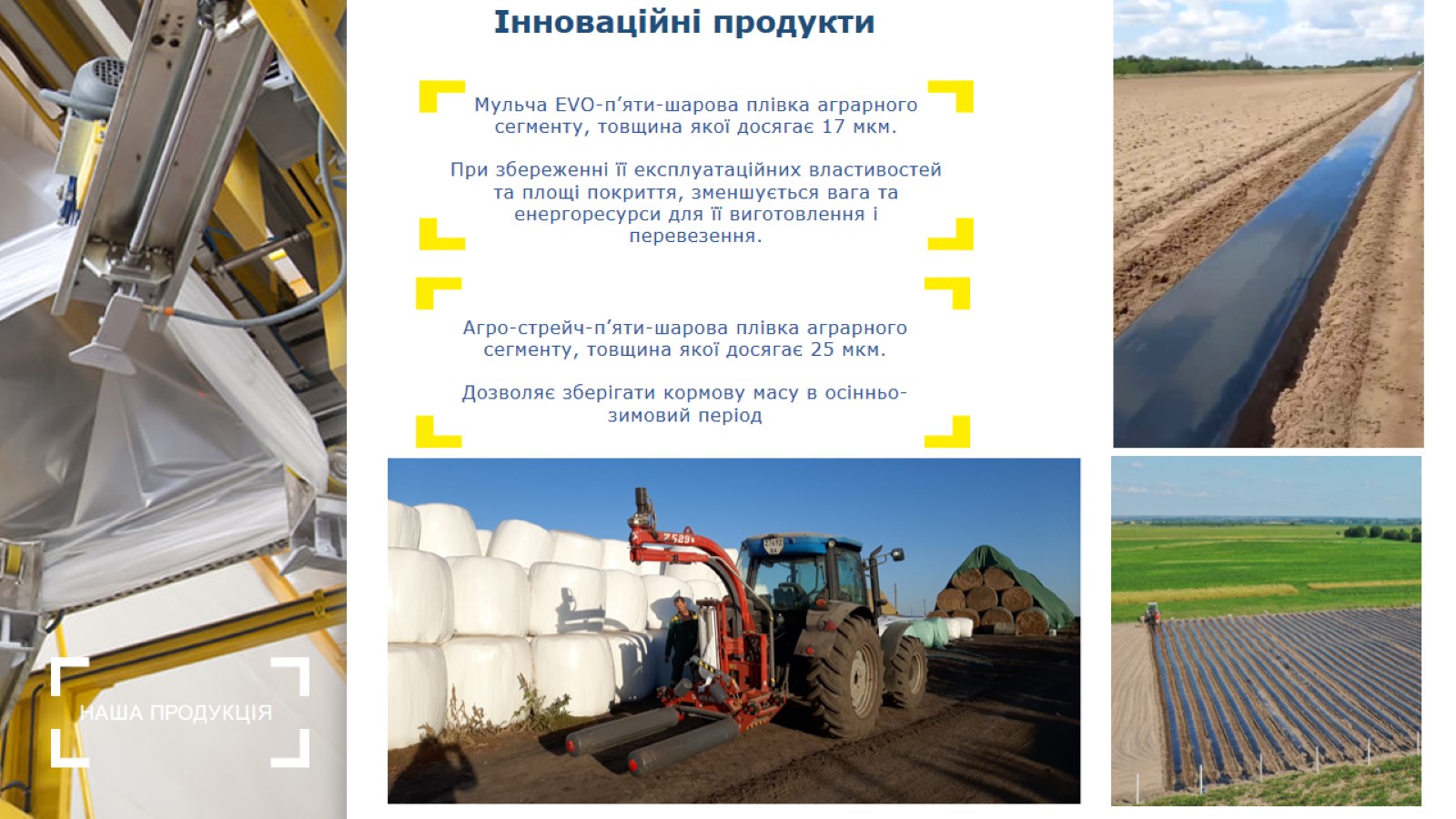 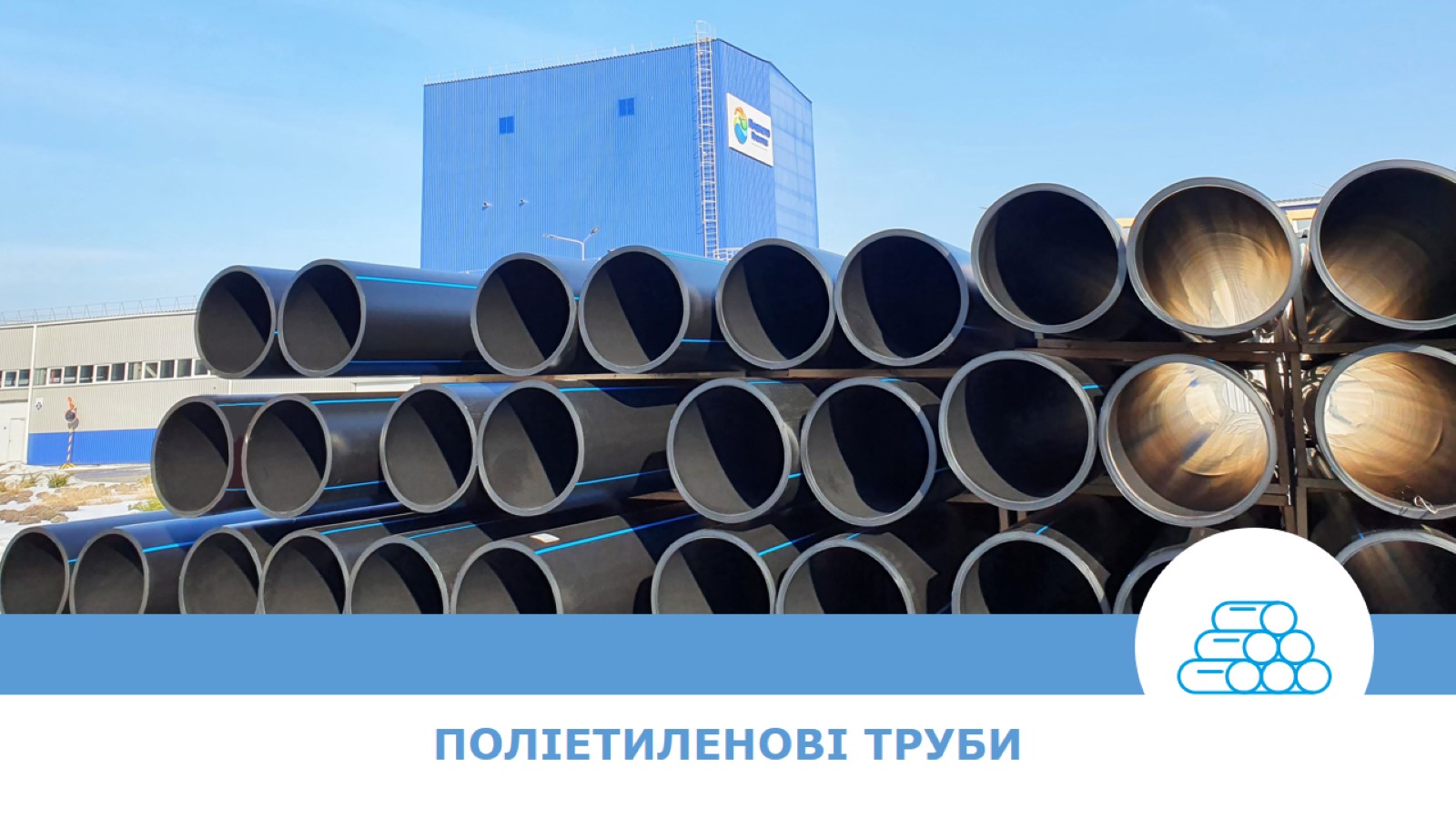 ПОЛIЕТИЛЕНОВI ТРУБИ
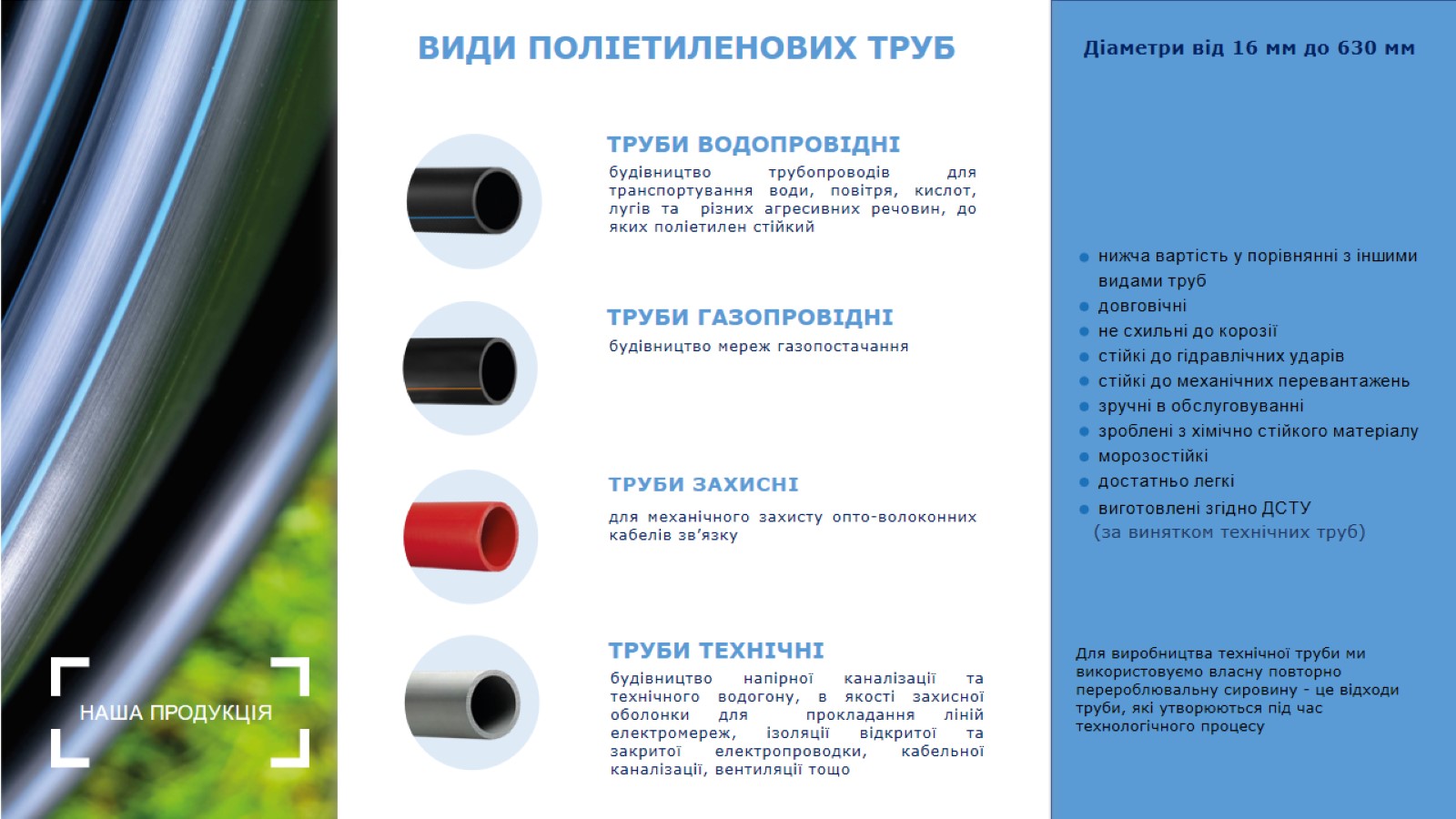 ВИДИ ПОЛIЕТИЛЕНОВИХ ТРУБ
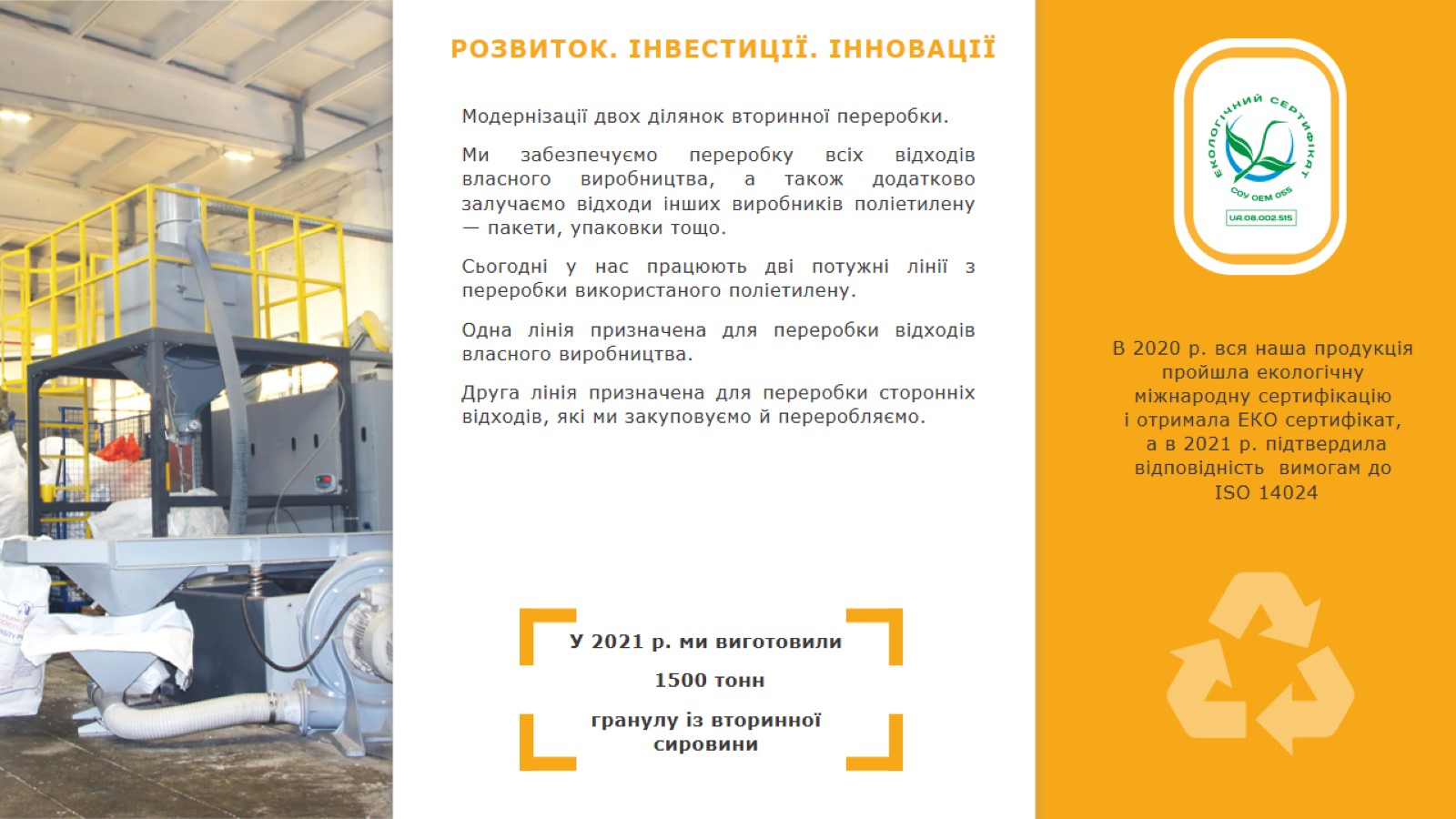 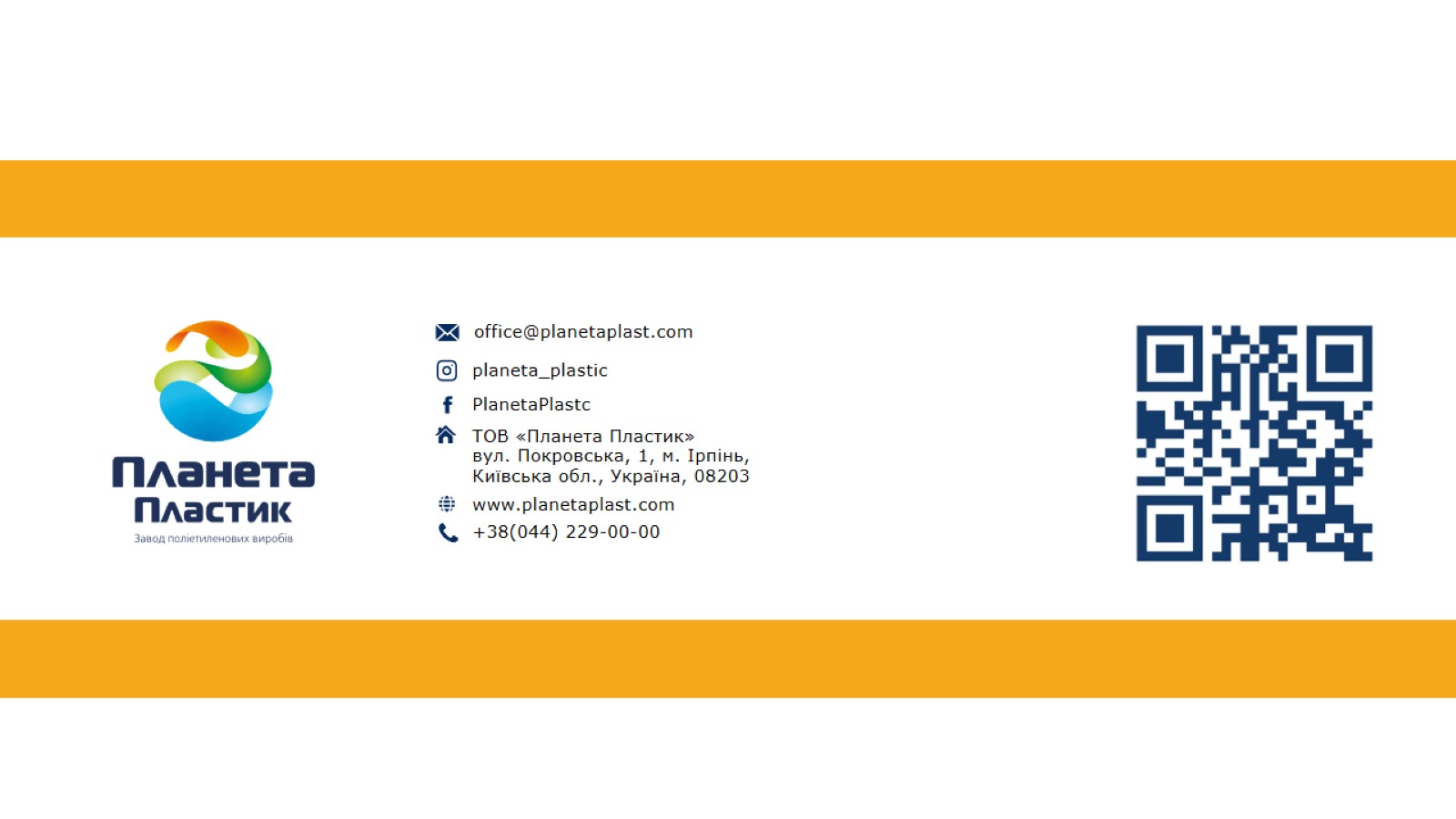 ДЯКУЄМО ЗА УВАГУ!